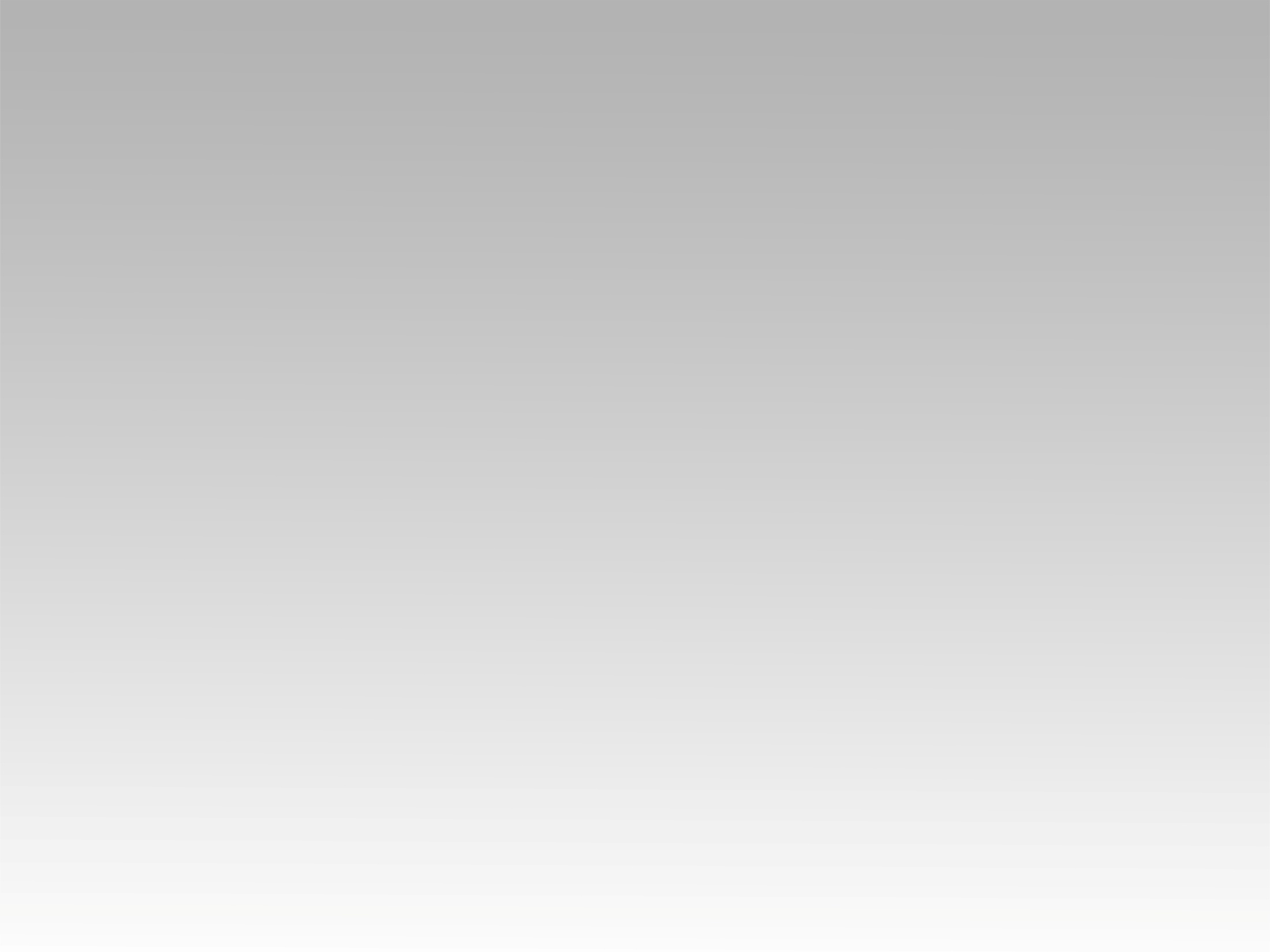 تـرنيــمة
في هَذِهِ الحَياة لا اُبالي بالهُمُوم
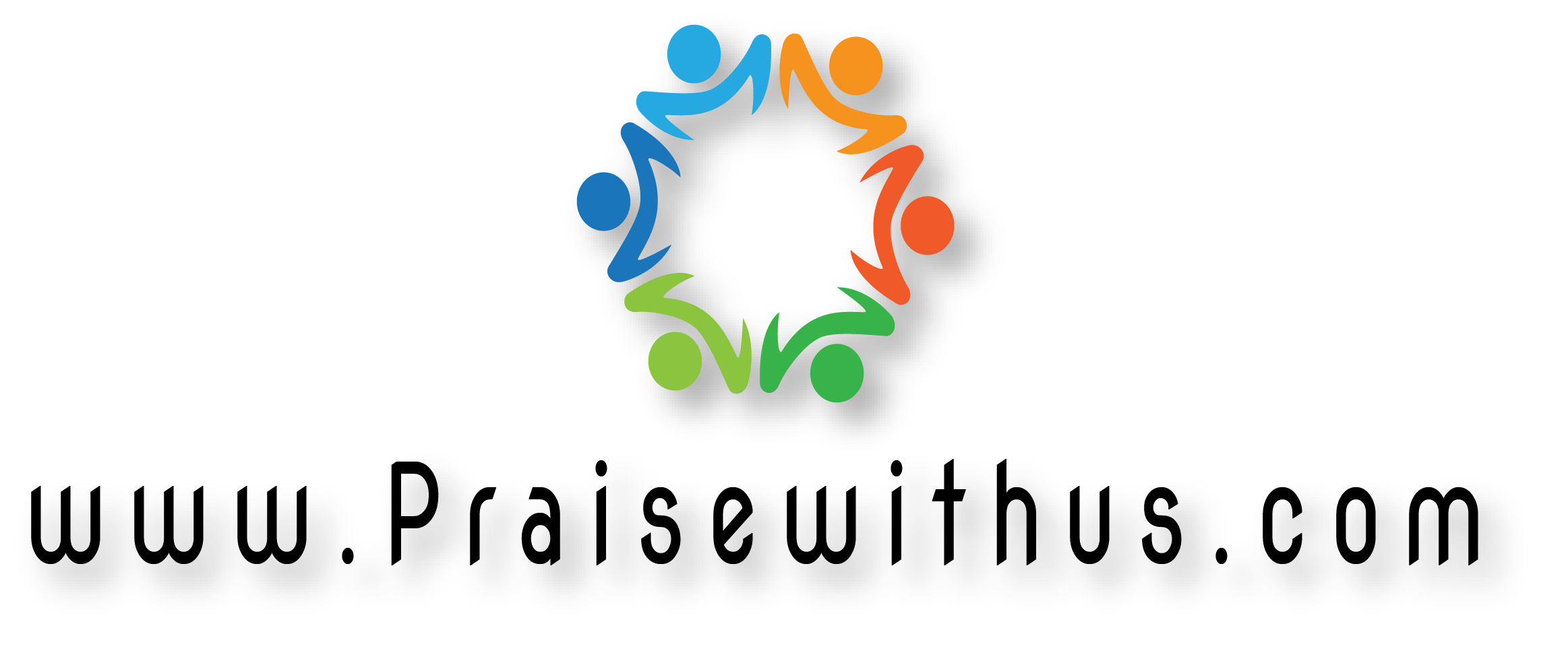 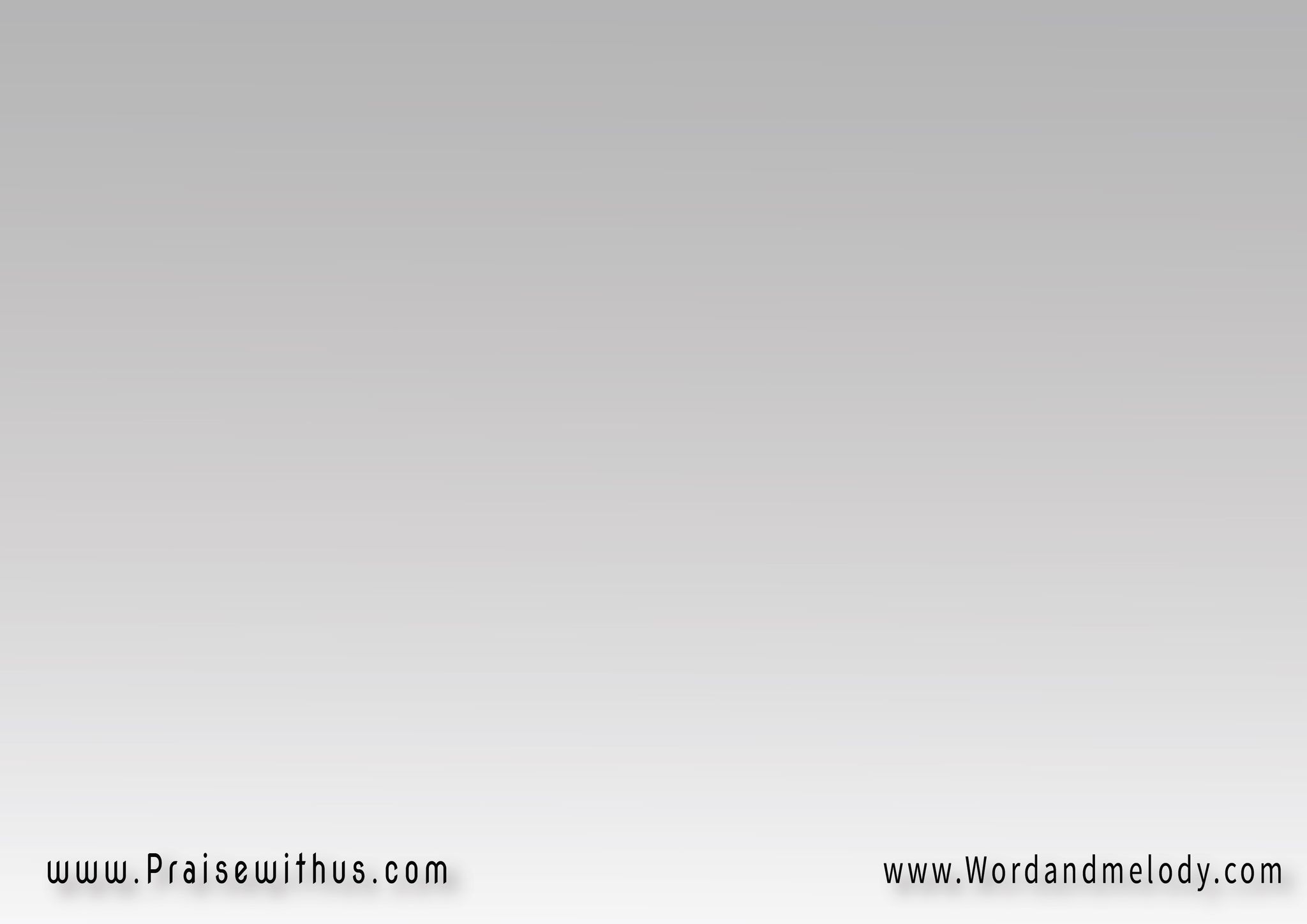 1- 
في هَذِهِ الحَيَاة  لا أُبَالي بالهُمُومْفمَعِــــــــي الإلَه  وَهوَ مَعِـي يَدُومْهوَ يَحْمِينــــــــي  هوَ يَقشَعُ الغُيُومْيَقودُني يُرْشِدُنـي  طولَ الحَيــــــاة
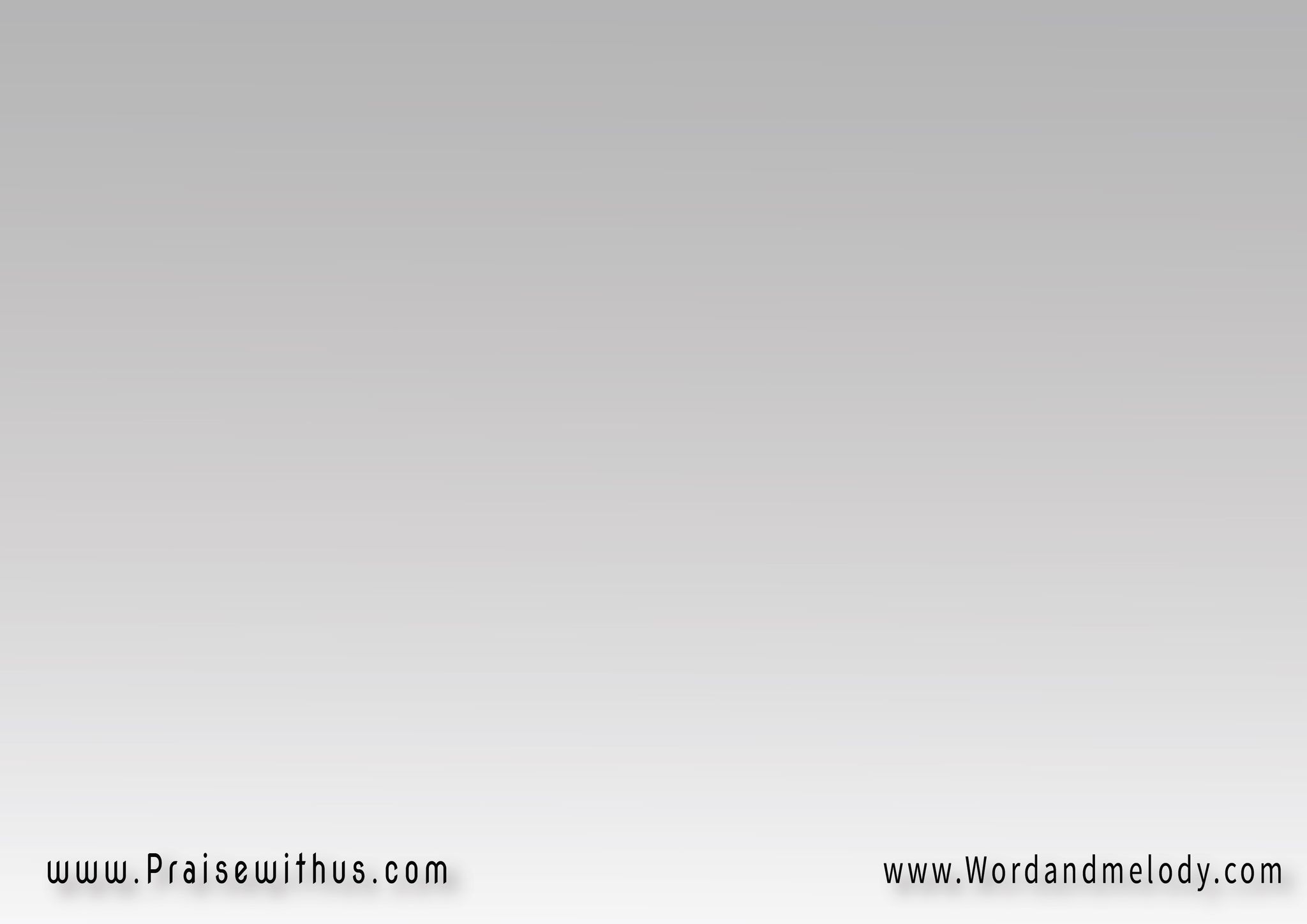 2- 
وَفي ظِلِّهِ سأعِيشُ في سَـــلامْمُبْتَهِجَـــــــــــــاً وَسْطَ كُلِّ الآلامْهوَ يَحفظُني فلا أخشَى مِن ظَلامْفنورُهُ يُرشِدُنــــــي طولَ الحَيــاة
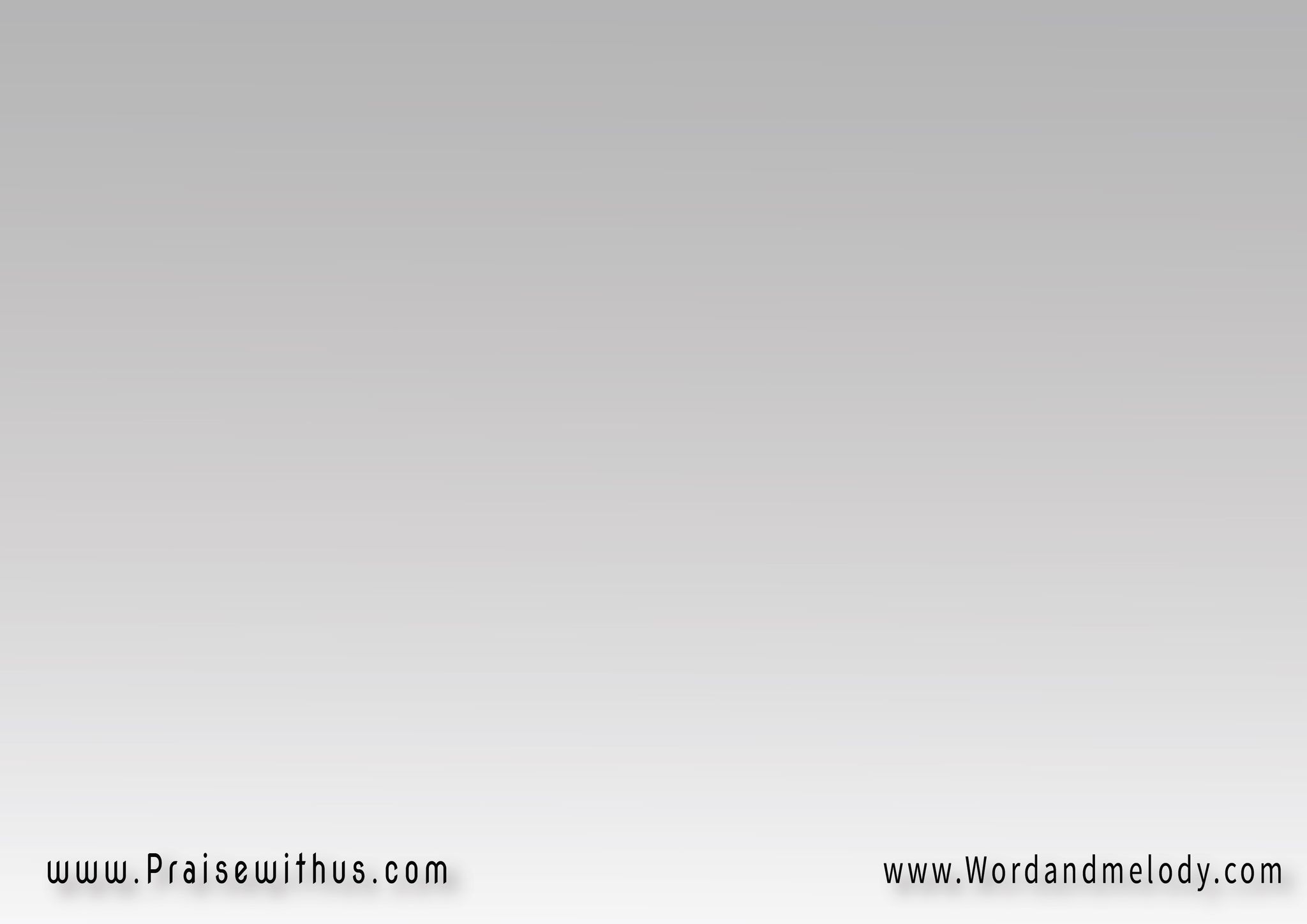 3- 
وَفي كُلِّ يَوْمٍ  أرفَع عَيْني إلَيْهِطارِحَاً دَوْمَـــــاً  كُلَّ هَمِّــي عَلَيْهِأحْيَا في اِطمِئنانٍ ناظِرَاً دَوْمَاً إلَيْهِفهوَ رَبِّي يَحْفظُنــي طولَ الحَيَــاة
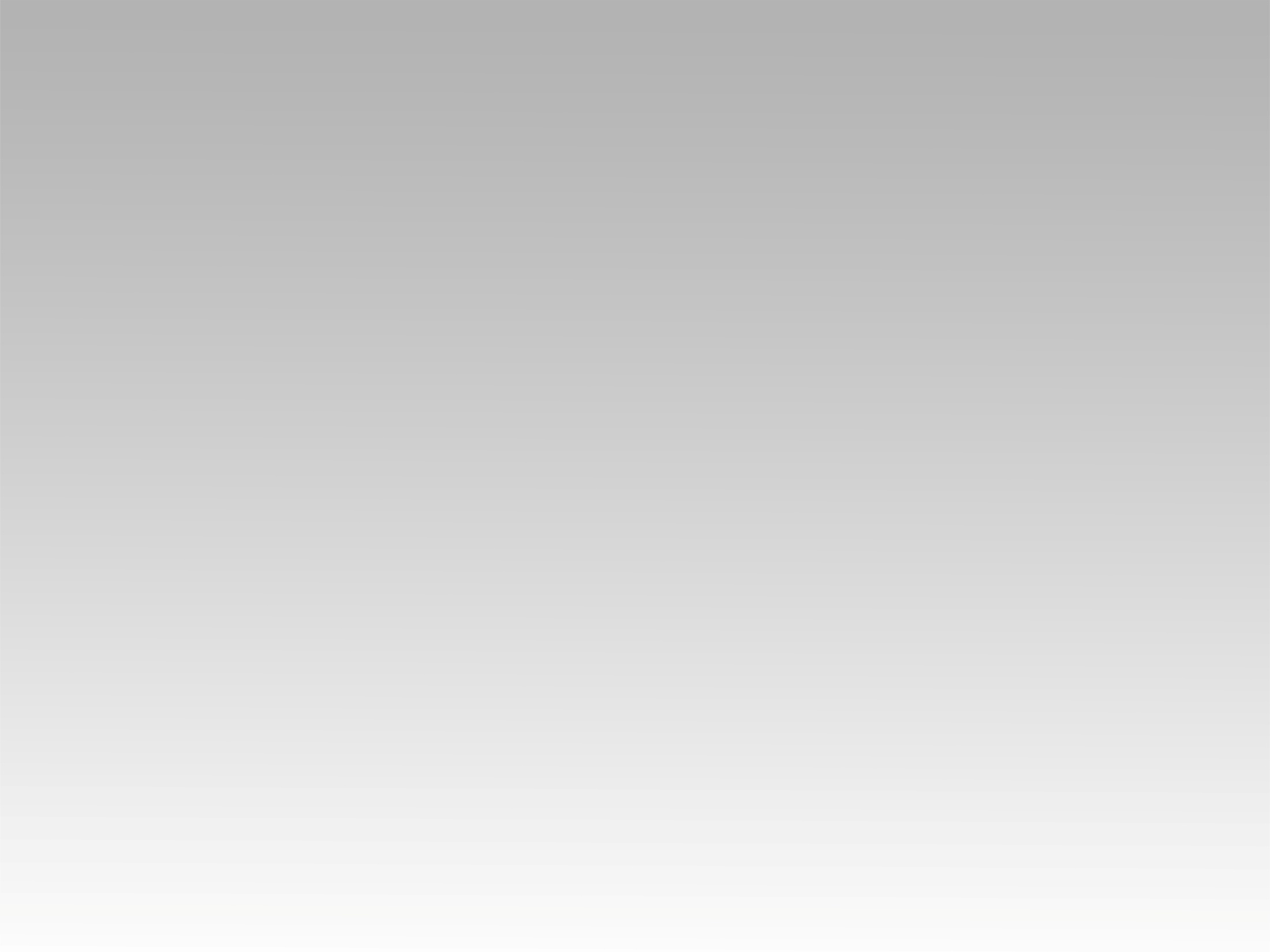 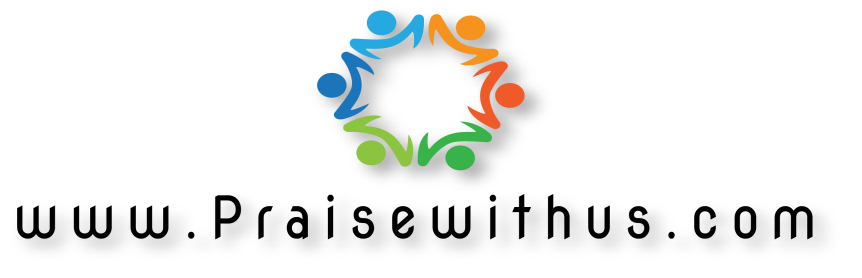